CLASSROOM DISCUSSION OBSERVATION INSTRUMENT 
Rachel Restani, Rebecca Ambrose, Leslie Banes, and Heather Martin
University of California, Davis
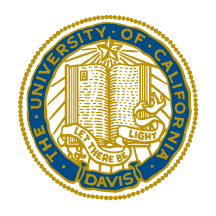 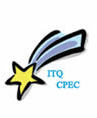 Motivating Question
Number of Teachers & Level of 
Analysis Vary in Studies
Pilot Observations
Our Conditions
Our sample size of teachers was larger than any of  the other studies (n=20).
Unlike QUASAR teachers (Stein et al., 1996), ours did not have choice of tasks because mandated text book with pacing guide.
Akkus & Hand (2010) focused on cognitive demand and teacher questioning. We wanted to include attention to students mathematical thinking.
Unlike Truxaw and DeFranco (2008), we did not transcribe, so we did not code utterances.
Researchers spent 5 months piloting the instrument using 7 classrooms and 4 video clips of mathematic classroom discussions
Based on the pre-existing literature, we scored each category on a scale of 0 to 4. Zero meant the element did not occur at all. Low level scores were more teacher-centered. High level scores were more student centered.
Which methods of observation are currently used to measure effective mathematics classroom discussions?
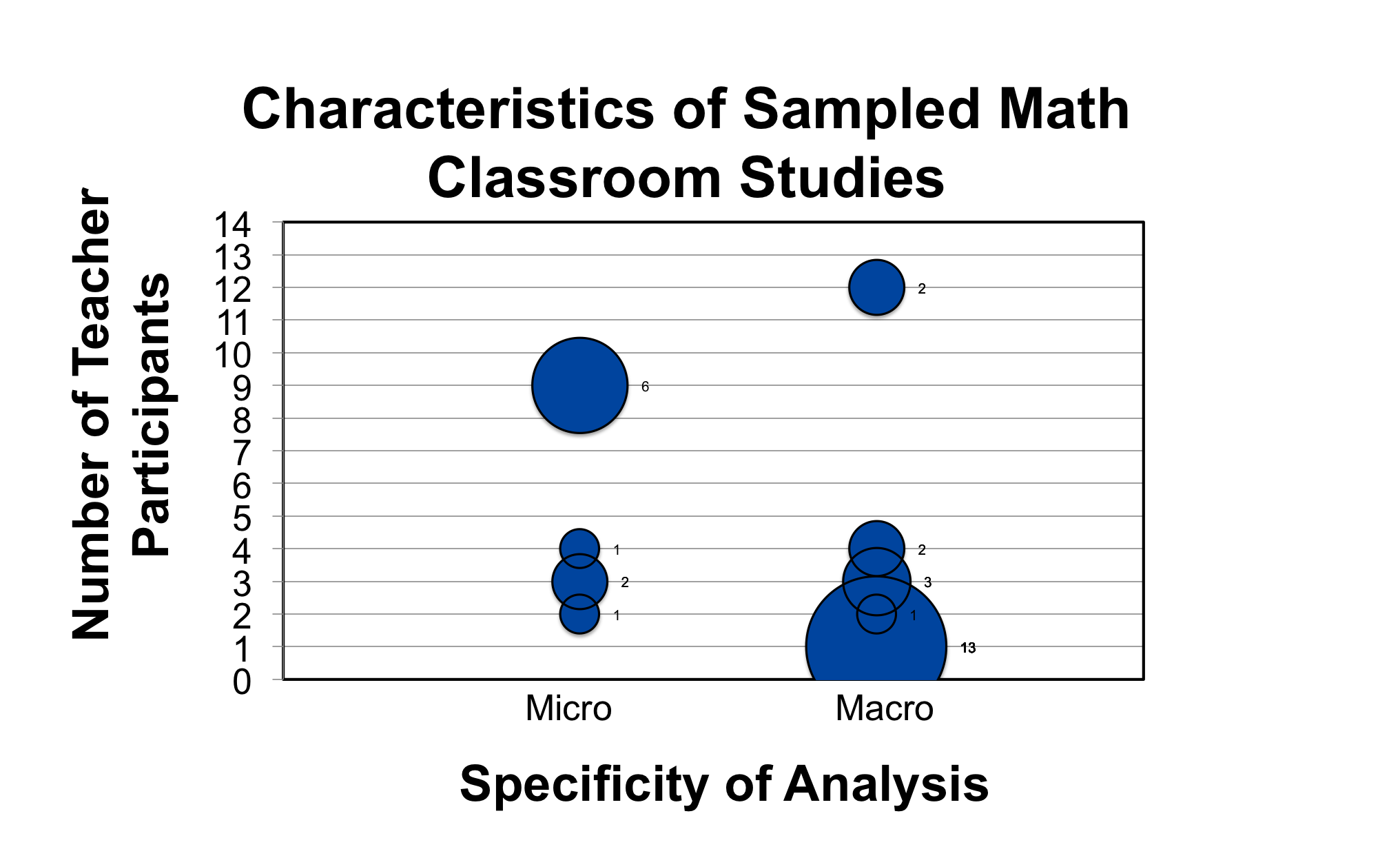 Effective Math Class Discussions
Students actively participate by listening, speaking and engaging in thinking about mathematical ideas (Forman et al.1998).
Bubble size corresponds to number of studies with same characteristics
Discussion Central to Learning
Social interactions can cause cognitive  conflicts in kids, forcing them to reorganize their mathematical ways of knowing (Cobb, 1993).
Elements of Observation Instrument
Why Measure Classroom Discussion?
Eventually to correlate characteristics of  discussion related to student and teacher learning.
*Snowball search method, not exhaustive.
* TIMSS studies-
Observation Instrument Needed
Macro analytical studies capture the overall content of the conversation.
Micro analytical studies focus on the frequency and types of phrases being said by individuals. (Requires transcripts of discussion).
To analyze the amount of student talk
To compare discussions across classrooms
Participating in classroom discussions does 
     not ensure student learning (Kosko & 
     Miyaski, 2012). Examining the content quality of mathematics discussion is important.
To determine the impact of professional development
Characteristics of Other Instruments
Future Math Classroom Studies
References
Need  larger sample size for statistical significance
Consistent, metrics capturing multiple factors of discussion
Akkus, R., & Hand, B. (2011). Examining teacher’s struggles as 	they attempt to implement dialogical interaction as part of 	promoting mathematical reasoning within their 	classrooms. International Journal of Science and 	Mathematics Education, 9, 975-998.
Hufferd-Ackles, K., Fuson, K. C., & Sherin, M. G. (2004). 	Describing Levels and Components of a Math-Talk 	Learning Community. Journal for Research in 	Mathematics Education, 35(2), 81-116. 
Stein, M. K., Grover, B. W., & Hennigsen, M. (1996). 
	Building student Capacity for Mathematical Thinking and 	Reasoning: An Analysis of Mathematical Tasks Used in 	Reform. American Educational Research Journal, 33(2), 	455-488.
No Consensus on Metrics
Each study has constraints that interfere with replicating another’s methods ie. cognitive demand, teacher constraints, video-taping, number of observations, etc.
Some researchers entered with a well-developed rubric while others created a post-hoc framework (ie. Hufferd-Ackels et al., 2004).
This project was funded by California Department of Education’s  Improving Teacher Quality State Grants  Program (ITQ) State Agency for Higher Education (formerly the California Postsecondary Education Commission).